KHỐI 6 – TIẾT 23
HỌC HÁT: BÀI 
“TIA NẮNG, HẠT MƯA”
Nhạc: Khánh Vinh 
Lời: Thơ Lệ Bình
Tên đầy đủ của Nhạc sĩ là Nguyễn Khánh Vinh.Sinh ngày 1/10/1954Nguyên quán: tỉnh Hà Tây.
- Tốt nghiệp ĐHSP Văn (1979).- Tốt nghiệp Nhạc Viện TP.HCM ngành sáng tác (1989).
Đã sáng tác nhạc phim, ca khúc dành cho người lớn và thiếu nhi.
Một số giải thưởng tiêu biểu:
Ca khúc “Tia Nắng Hạt Mưa”-Giải Nhất năm 1992
Ca khúc “Hỡi em Nurisa”-Giải Ba năm 1995
Romance “Huyền thoại Langbian”-Giải Ba năm 1998.
Ca khúc “Lời tỏ tình năm mới”-Giải Ba năm 2006.
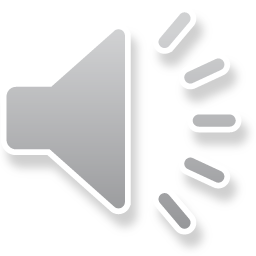 Các em xem lời bài hát trong sách giáo khoa Âm Nhạc và Mỹ Thuật 6 (trang 51)
Nghe bài hát  “Tia nắng, hạt mưa” theo đường link và  hát theo. 
https://www.youtube.com/watch?v=kCLyxfJBrLE
Bài tập ở nhà1. Nêu nội dung và ý nghĩa của bài hát Tia nắng, hạt mưa?2. Luyện tập bài hát Tia nắng, hạt mưa. 3. Xem trước bài hát Hô-la-hê Hô-la-hô.